Covid-19 Information& Lockdown Browser, VidGrid, and Zoom
Adding security to your tests and video to your classes
Allowing Guest Access
Purpose - Quick overview of some products that may make the online transition  due to COVID-19 smoother
Employee and Student Resources
Test Preparation and Security
LockDown Browser with or without Monitor
Conversion of tests created in Word to Moodle (no retyping – most of the time…)
Tips
How to get usernames/passwords and help
Overview
VidGrid allows you to record your desktop, you, and or upload an existing video or audio file to a streaming server and add captions to them
Future training will show how to create assignments allowing students to upload video assignments and embed questions within a VidGrid video
Zoom is a webconferencing tool that enables you to meet with students (up to 100) in real-time to “hold” class, have tutoring, review, or advising sessions, as well as holding virtual office hours.
Respondus LockDown Browser (LDB) provides additional security for tests, and when the Monitor option is used, video proctoring of tests.
How are we training employees?
There were five training sessions held the week of March 9-13 for Zoom and VidGrid
Three videos – introduction/Covid response (including LDB), Zoom, and VidGrid are available 
Handout – Zoom meeting setup screen

A Zoom session will be held Monday, March 16, at 6:30 p.m. for those who have questions 
To join, go to https://zoom.us/j/775674585
You will be prompted to download and run a small file
Participants will need speakers, and  a microphone and/or camera is optional.  
Questions can be posted to the chat if a microphone is not available
How about students?
Some may not have used the LockDown Browser for testing, or even Moodle’s testing feature
Add a practice test to your course with unlimited attempts (2 questions max!)
Add Respondus LockDown Browser if it will be used
VidGrid videos will play as normal, no additional training needed
How-to videos and handouts for Zoom and the LDB are in the student tech orientation (heading:  Covid-19 Course Resources)
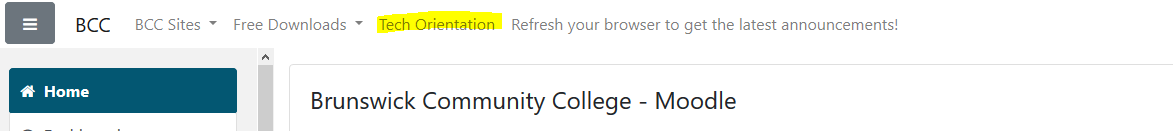 Test Security and Preparation
Moodle test setup tip:  “mix up” both questions and the responses in multiple-choice questions provides a different “form x” for each test taker
(1) LockDown Browser (LDB) with or without Monitor
LDB keeps students from opening other websites and prevents printing of tests.  Can allow/not allow use of the computer’s built-in calculator during a test/quiz
Monitor is an add-on for the LDB that provides video monitoring of Moodle test taking
These products DO NOT work with publisher or other 3rd party websites or with Chromebooks
https://web.respondus.com/he/lockdownbrowser/resources/
(2) Respondus 4 –Converts tests created in Word to Moodle (no retyping – most of the time…) and enables printing of Moodle-based tests
Think Smarter, not Harder
If planning to hold class meetings which would contain lectures, consider this method which will give you REUSABLE materials
Record a topic-based video and caption it
Keep it reusable - Do not include chapter/page references or specific class dates
Send the link to the students to view before a Zoom meeting
During the meeting, answer questions, talk about deadlines, connect the video to the textbook, etc.
The hard part - don’t let them push you into re-teaching the material – they can view the video as many times as necessary 
This shortens the length of the meeting, ensures that students who are unable to connect can still access the lecture materials, and provides a video you can use with another section and/or another semester
TIP #1
Add a welcome video  - use it to explain situation; how class will continue during the online transition, any changes in contact information, if planning to use Zoom and/or the LDB, explain need for microphone and/or webcam
Does not need to be long
Video Tips, part 1
Begin any video with a two-three sentence into about the subject
Include cues to critical info
Pay attention to…
You’ll see ___ again…
Use a video to explain tricky points and emphasize main points
Consider companion worksheets to facilitate active learning
Future idea:  insert questions into the video
Video Tips, part 2
Keep the videos short and succinct.  Attention waivers after 6 minutes
50% leave by the 12 minute mark
Break long videos into smaller videos  - logical “chunks” – 
makes them easier to reuse and easier for you to record or update
keeps student attention
easier for students to find a specific section to review
Use the videos to supplement other materials
When creating videos, think reuse of materials
Don’t include course dates, book page numbers or chapter references, 
Book editions change, textbook selections change
Don’t worry about perfection – students like you to be human
Use topics as video titles, not week or chapter
Usernames/Passwords and Assistance
Email Distance Learning for username and access to Zoom or VidGrid or text Ann (see below) – 
please include a phone number and a good time to call if emailing
If you have not used the LDB and would like to do so, contact distance learning
For Assistance with these features or the transition, contact Distance Learning 
brunsdl@brunswickcc.edu (anytime)
910-755.7390 (normal office hours)
910.617.6488 (Ann’s cell - evenings, weekends, 9-9 only, please.  Text or call)